ПОДГОТОВКА К ПОДРОБНОМУ ИЗЛОЖЕНИЮ 
ПО ТЕКСТУ Г.Я. СНЕГИРЕВА 
«ОТВАЖНЫЙ ПИНГВИНЕНОК»




			
			

			Храбрый не тот, кто страха не знает, а 			тот, кто узнал и навстречу идет.
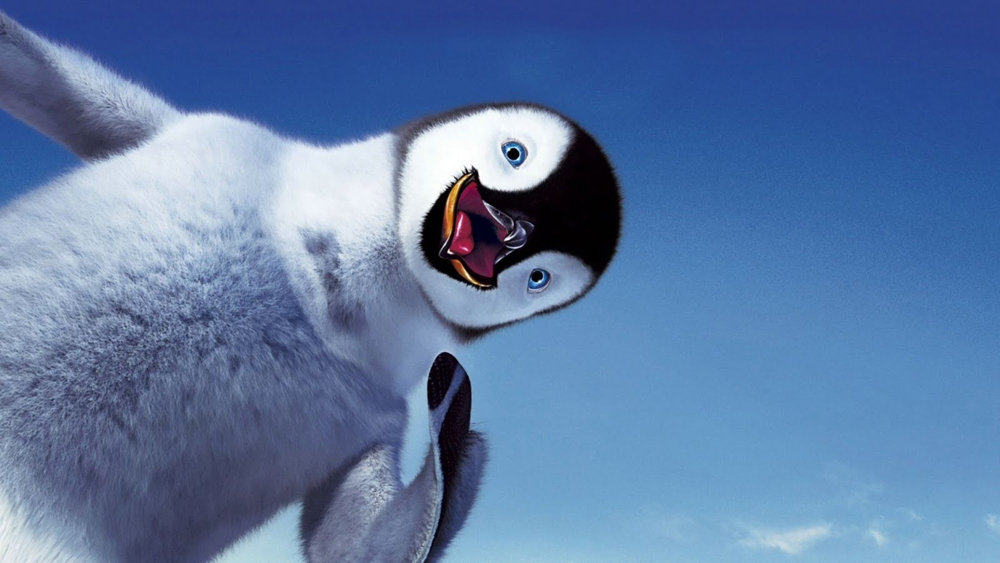 Закончите высказывание на лингвистическую тему.
Орфография- это раздел науки о языке, который…
изучает правила написания слов.
Вставьте пропущенные буквы в данные ниже слова, выделите морфемы.
Увид…л, мал…нько…о п…нгв…нёнка, ещ…, выр…сли, пуш…нки на г…л…ве, см…трел, купают…ся, ст…яли, страшно было бр…сат…ся, под…ш…л к краю ск…лы, на выс…те трёхэтажно…о дома, сн…сил, брос…лся в…низ, вск…ра…к…лся, уд…влён…о п…см…трел, и…купался в х…л…дном море.
Увидел, маленького пингвинёнка, ещё, выросли, пушинки на голове, смотрел, купаются, стояли, страшно было бросаться, подошёл к краю скалы, на высоте трёхэтажного дома, сносил, бросился вниз, вскарабкался, удивлённо посмотрел, искупался в холодном море.
Мы повторили такие виды орфограмм:
БЕЗУДАРНАЯ ГЛАСНАЯ В КОРНЕ
-ТСЯ И -ТЬСЯ В ГЛАГОЛАХ
ГЛАСНАЯ ПЕРЕД СУФФИКСОМ -«Л»- В ГЛАГОЛЕ ПРОШЕДШЕГО ВРЕМЕНИ
ОКОНЧАНИЯ ПРИЛАГАТЕЛЬНЫХ В ПАДЕЖНЫХ ФОРМАХ
 -ОГО,-ЕГО
ПРАВОПИСАНИЕ ПРИСТАВОК
…И можем сгруппировать эти слова в четыре рубрики в соответствии с морфемным принципом русской орфографии.
Закончите высказывание на лингвистическую тему
Пунктуация, это раздел науки о языке, который…
изучает знаки препинания и правила их постановки.
Найдите в тексте предложения, соответствующие этим схемам, зачитайте их, постарайтесь объяснить пунктограммы.
Мы повторили такие пунктограммы:
ОТСУТСТВИЕ ЗАПЯТОЙ ПРИ ОДНОРОДНЫХ ЧЛЕНАХ
ЗАПЯТАЯ ПРИ ОДНОРОДНЫХ ЧЛЕНАХ
И узнали о таких пунктограммах:
ЗАПЯТАЯ В СЛОЖНОМ ПРЕДЛОЖЕНИИ
ДВОЕТОЧИЕ В БЕССОЮЗНОМ СЛОЖНОМ ПРЕДЛОЖЕНИИ
СПАСИБО ЗА ВНИМАНИЕ!!!
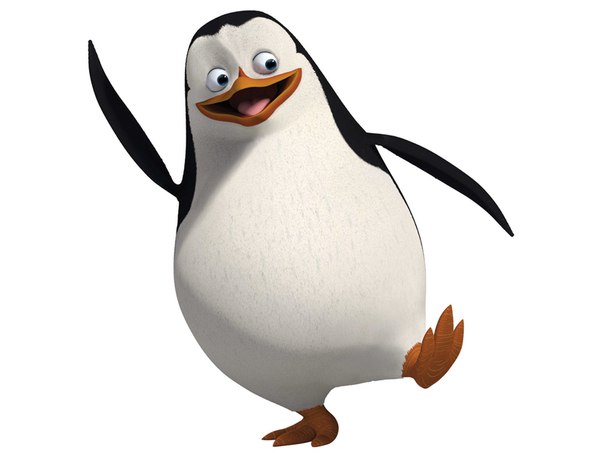